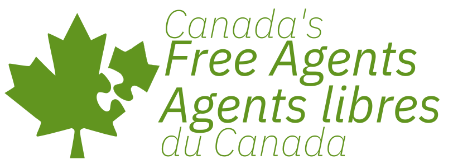 Les agents libres du Canada
Présenté par: 
Laura Colella
Chef de programme, Agents libres du Canada
Jeudi, le 30 avril, 2020
Les agents libres du Canada. De quoi s’agit-il?
Un nouveau modèle de mobilisation de l’effectif, lancé en 2016 à RNCan, et élargi pour être mis en œuvre à Transports Canada en 2017, au SCT en 2018 et à ISDE en octobre 2019.

Il soutient les gestionnaires qui cherchent à recruter rapidement et facilement des talents possédant des compétences essentielles et nouvelles en vue de répondre à leurs besoins à court terme.

Il offre aux fonctionnaires la liberté et le soutien leur permettant de choisir un travail qui correspond à leurs compétences et intérêts.
Ce que l’on fait:
Mobilité

Autonomie

Gestion du talent holistique
Objectifs du programme
Le programme des Agents libres du Canada (ALC) vise les résultats suivants : 

	Plus grande satisfaction, autonomie et optimisation des compétences pour les agents 	libres dans leur travail.

	Capacité accrue pour les gestionnaires dans les ministères d’accueil à résoudre 	les 	problèmes et atteindre les objectifs de projet.

	Renforcement de la mobilité et de l’agilité permettant aux talents de répondre de 	manière plus efficace aux besoins et priorités de la fonction publique.

	Les données issues du programme servent de données probantes permettant 	d’influer 	sur la modernisation des pratiques de ressources humaines dans la fonction publique et 	d’accélérer cette modernisation
Fonctionnement
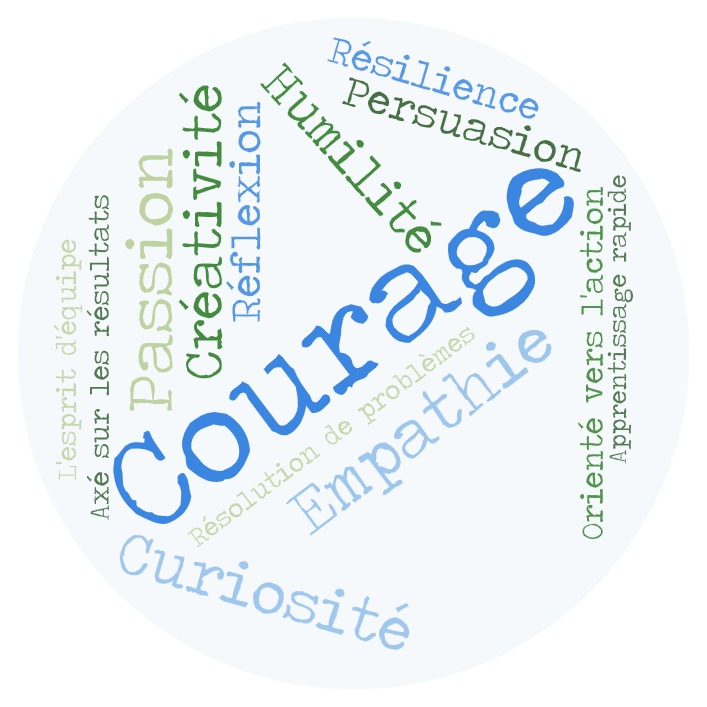 Qui sont les agents libres?
Rôles et responsibilités
Ministère d’attache
Ministère d’accueil
Déploiement — Création de postes vers lesquels les agents libres peuvent être déployés et dans le cadre desquels les agents libres exécutent des affectations
Gestion des talents – Le gestionnaire des talents EX moins un assure un encadrement et un mentorat, et donne des conseils de carrière
Administration — Classification des postes, dotation des postes, transfert des fonds à des fins de recouvrement des coûts, prestation d’appareils informatiques, transfert et validation de l’autorisation de sécurité, approbation des voyages
Gestion du rendement — Prestation d’une rétroaction sur le rendement des agents libres tout au long de l’affectation
Embauche d’un agent libre – Les gestionnaires d’accueil signent une lettre d’entente prévoyant l’embauche d’agents libres pour entreprendre des affectations de courte durée

Financement du travail — Versement au ministère d’attache d’un paiement du salaire de l’agent libre et de frais de 15 % pour couvrir les coûts de fonctionnement

Gestion du rendement — Prestation d’une rétroaction sur le rendement des agents libres tout au long de l’affectation
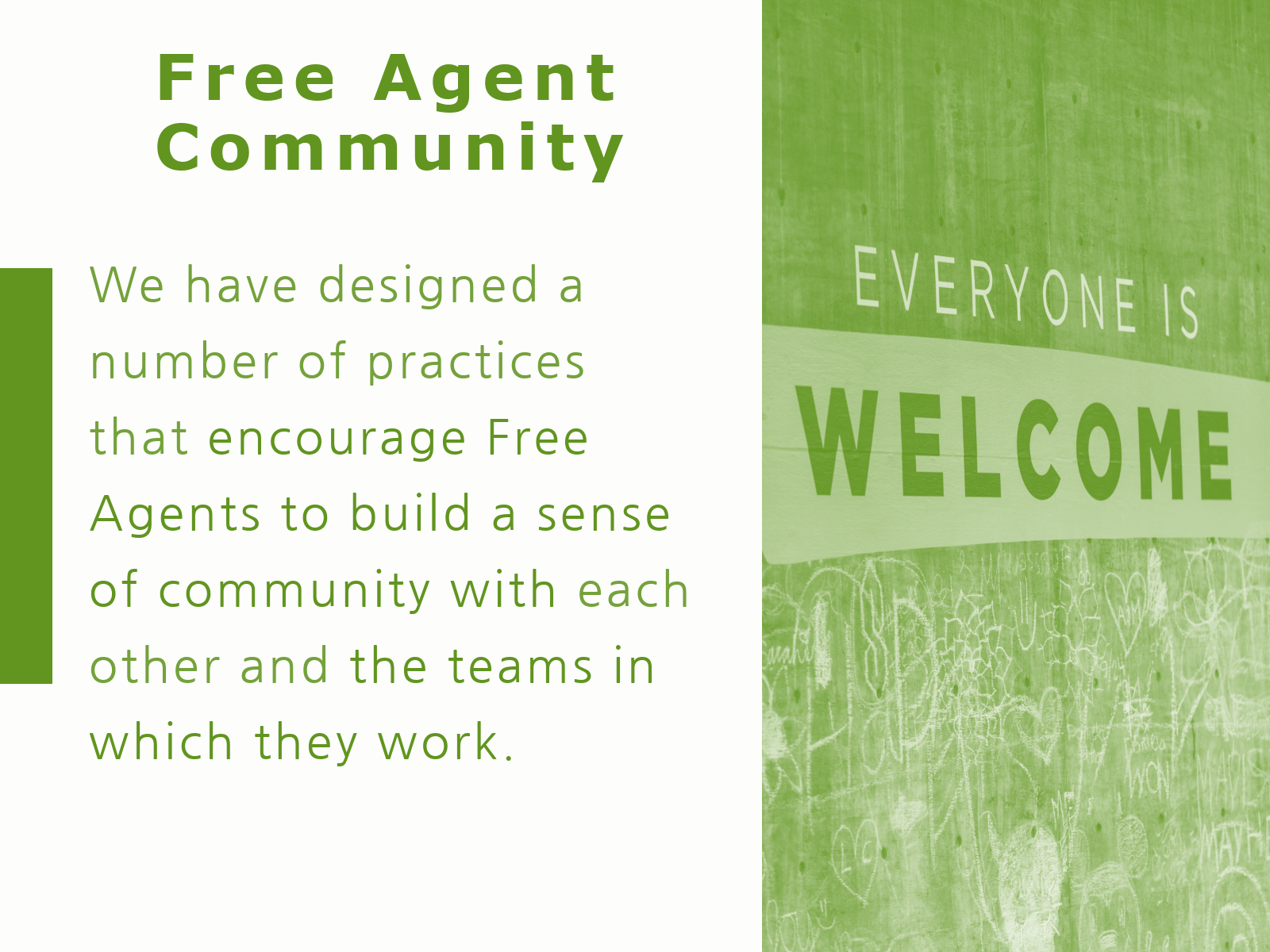 La communauté des agents libres
Nous avons mis en œuvre des mesures visant à encourager les agents libres à créer une communauté entre eux et dans les ministères et agences avec lesquelles ils ou elles travaillent.
« Le recrutement des agents libres est un élément essentiel du renforcement de la capacité d’innovation au sein du gouvernement du Canada. »
- Gestionnaire d’embauche
« Le plus beau du rôle d’agent libre est le fait que j’exerce un contrôle sur ma carrière. »
- Agent libre
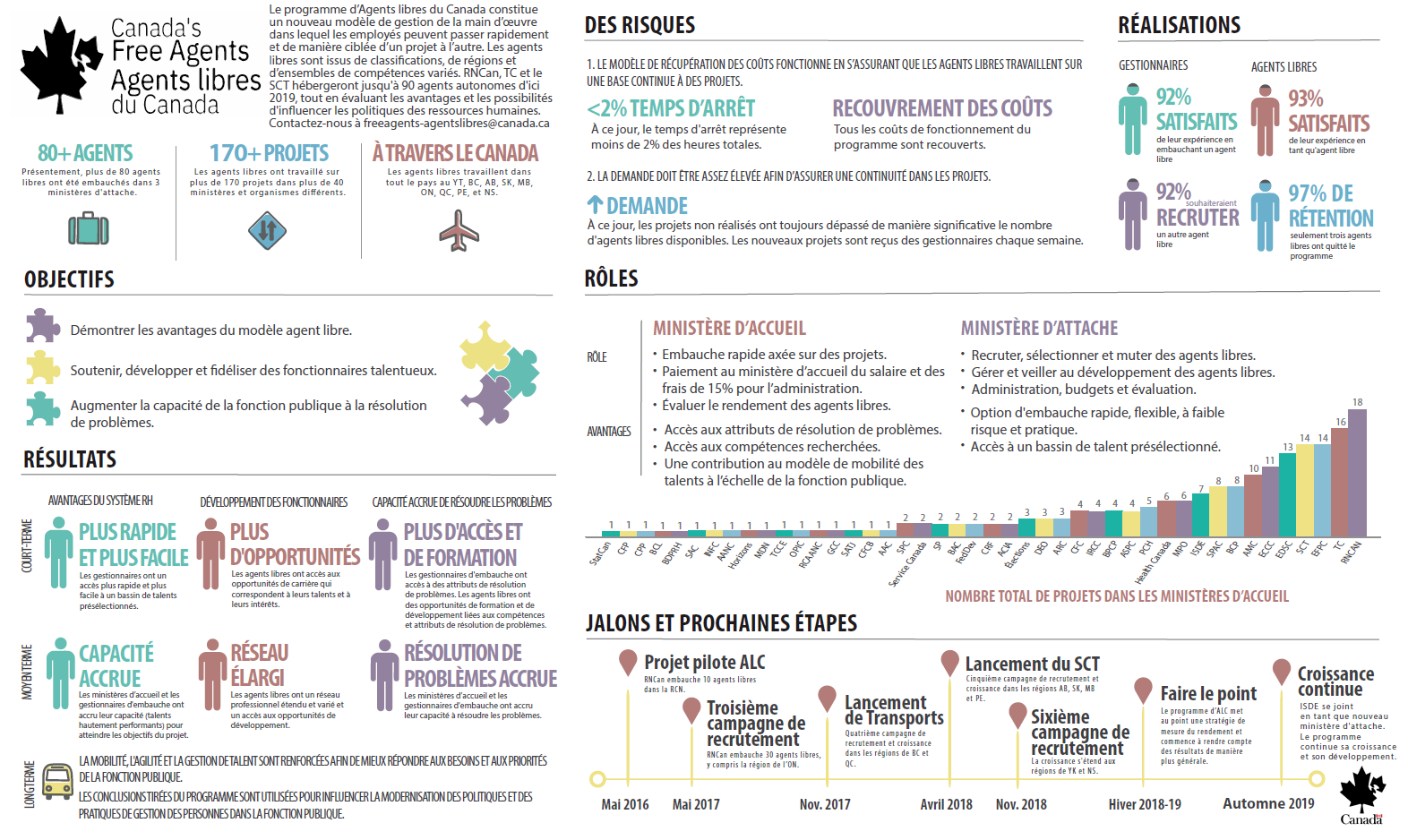 Comment recruter un agent libre:
90 agents libres, dans 3 ministères d’attache. 

Répertoire des agents libres: https://www.gcpedia.gc.ca/wiki/Free_Agents/Meet

Contactez la gestionnaire opérationelle (Lily Spek)

Combien de temps ça prend pour recruter un agent libre? Ça dépend!
Comment devenir agent libre:
Prochaine campagne de recrutement

Plus d’infos sur GCPedia
     https://www.gcpedia.gc.ca/wiki/Free_Agents

Contactez-moi!
Contactez-nous!
Courriel: freeagents-agentslibres@canada.ca
Twitter: @FreeAgentLibre  #GCAgents
GCPedia: https://www.gcpedia.gc.ca/wiki/Free_Agents



Chef de programme: Laura Colella laura.colella@tc.gc.ca 
343-996-9019
@FALauraC